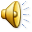 arda
Projects in review
Welcome to arthington
ARTHINGTON CENTRAL SCHOOL
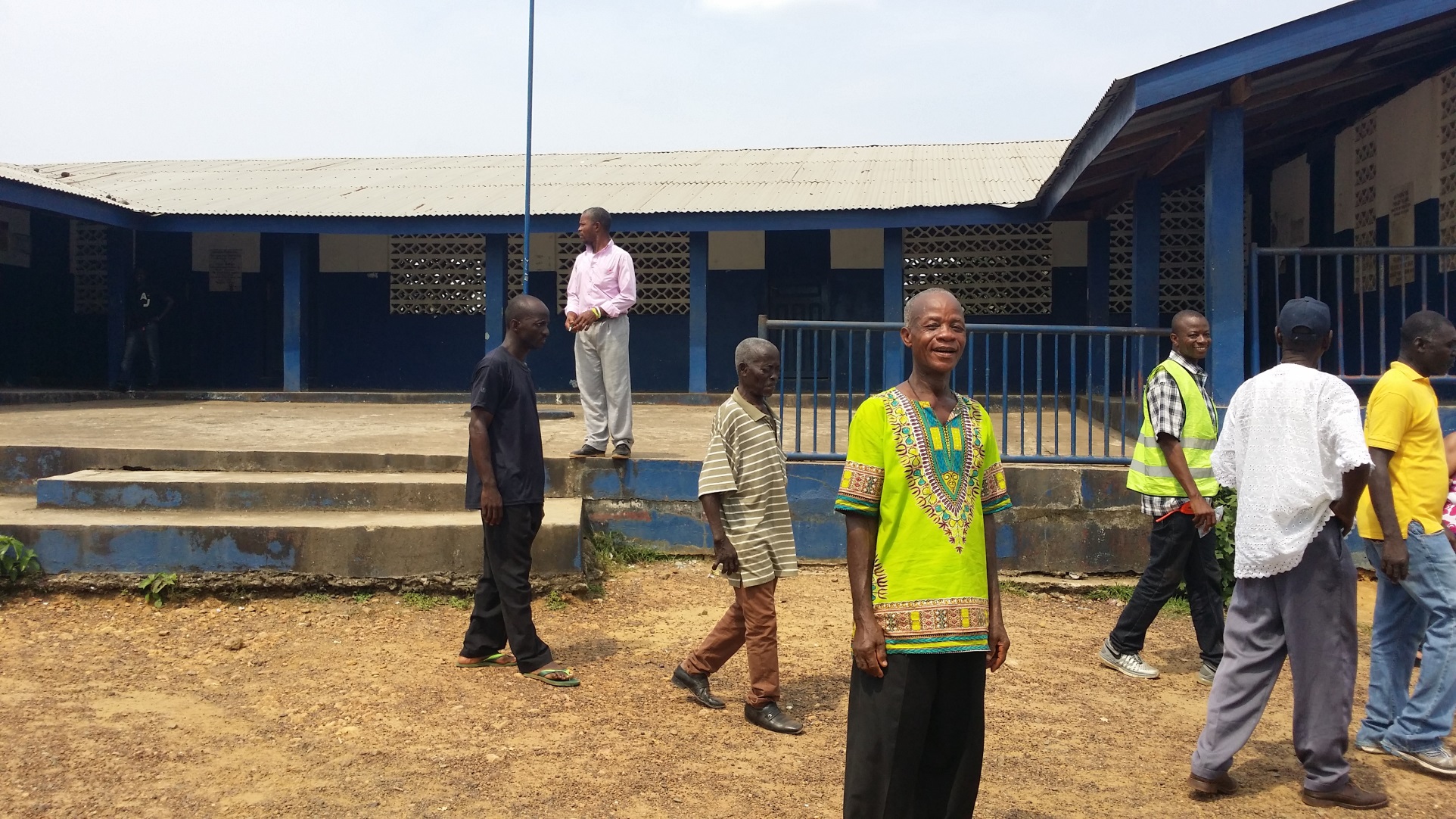 THE MAIN CAMPUS
THE CAMPUS`
THE CAMPUS`
THE CAMPUS`
THE GROWING POPULATION
DESERVING STUDENTS
THE OLD KINDERGARDEN BUILDING
BUILDING CHOSEN FOR RENOVATION
THE NEW LOOK
ROOF REPLACED
THE ROOF NEEDING MORE WORK
INSIDE THE CLASSROOMS
THE CLASSROOMS
MORE CLASSROOM
MORE OF THE STUDENTS
Ebola supplies2014
More Ebola supplies2014
Encouraging prevention during the Ebola crisis
Washing station in one of the villages
The road project
The road project
The road project
The road project2015
CREATING A READING ROOM
THE VISUAL
3D IMAGING
THE MAKING OF THE READING ROOM
THE NAME OF THE LIBRARY
Mrs. Partena laura graham askie
Cite of the library
BUILDING THE READING ROOM
Implementing
WALLS GOING UP
NEARING COMPLETION
Shipment of books
Finished product
The P.l.g.a. library
Faculty in the library
Backpacks and stuffed animals delivered may 2016
The libraryPTA president
Backpacks delivered in may 2016
microscopes delivered in may 2016
microscopes delivered in may 2016
Educational toys delivered in may 2016
Educational toys delivered in may 2016
Book shelf repairs needed
ceiling repairs needed
Book shelf treatment
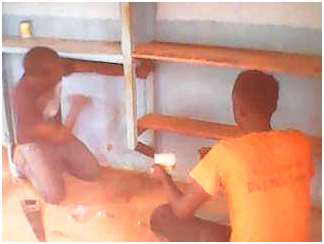 Ceiling repairs
Ceiling repairs
Additional tables & chairs
Additional table & chairs
partnership
KEEP leadershipBrenda More – Executive Director
Library pre-renovation2018
KEEP renovationlibrary before
Library renovation2018
Library pre-renovation2018
Library pre-renovation2018
Library renovation2018
Library renovation2018
Library renovation2018
Library renovation2018
Library renovation2018
Library renovation2018
Library renovation2018
Library renovation2018
Library renovation2018
Library renovation2018
Library renovation2018
Library renovation2018
Library renovation2018
Library renovation2018
Library renovation2018
Library renovation2018
Library renovation2018
Library renovation before & after 2018
Library what next?Right kind of books
Library what next?Teacher training
Library what next?Reading assessment
2018 shipment15” lenovo  laptop computer
2018 shipment15” lenovo  laptop computer/principal
2018 shipmenthp office jet printer
2018 shipmentnotebooks
2018 shipmentnotebooks
2018 shipmentpencils
2018 shipmentpens
2018 shipmentwashable markers
2018 shipmentpencil sharpeners
2018 shipmentpuzzles
2018 shipmentencyclopedias
2018 shipmentchildren table & chair
2018 shipmentchildren chairs
2018 shipmentencyclopedias
2018 shipmentencyclopedias
The arthington community clinic
2018 Christmas Party
2018 Christmas Party
2018 Christmas Party
The main entrance to the clinic
Inside the clinic
Ebola center
The waiting room
Patients in the waiting room
Arthington’s mayor
Doctor’s office
The recovery room
Clinical beds
Inside the clinic
Drug store
The drug store
More drugs
Doctors’ quarter
What arthington look like
ST. PAUL BAPTIST CHURCH
ST. PAUL BAPTIST CHURCH
MOUNT CARMEL AME CHURCH
ST. PAUL BEING REBUILT
destroyed RESIDENCE
Destroyed RESIDENCE
Destroyed RESIDENCE
Destroyed CITY HALL
BANANA ORCHIRD
LOCAL RESIDENTS
REBUILDING the city hall
ARTHINGTON’S POLICE STATION
THE POLICE STATION
ARTHINGTON MAGISTRIAL COURT
INSIDE THE COURTROOM
REBUILDING
RENOVATION ON THE WAY
BEAUTY RESIDENCE
MORE RESIDENCE
PARTIAL VIEW OF THE HYDRO
St paul RIVER
CONSTRUCTION OF THE HYDRO
THANK YOU!!